Statistics for Particle Physicists
Lecture 2:  Parameter Estimation
Summer Student Lectures
CERN
4 – 7 July 2023
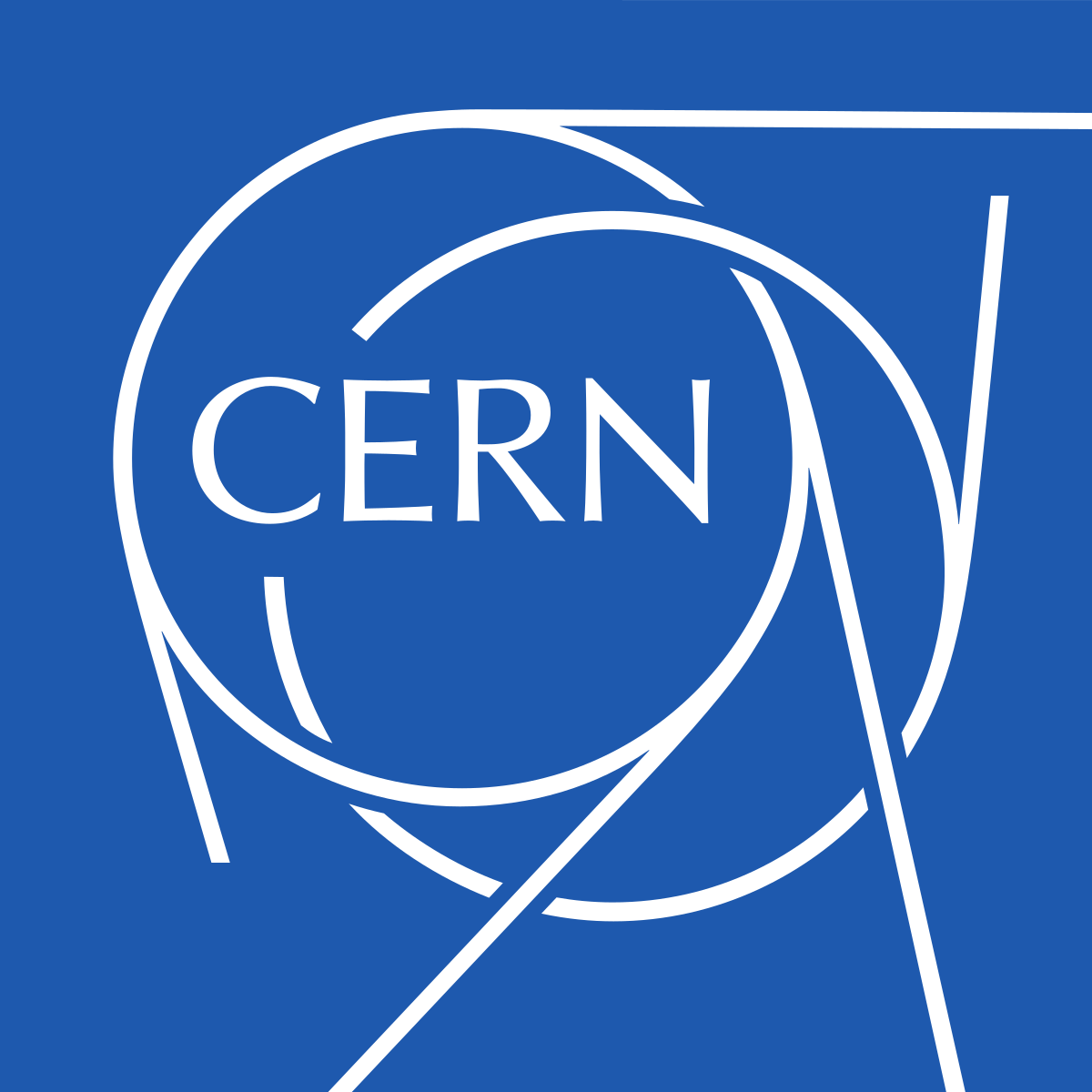 https://indico.cern.ch/event/1254879/timetable/
Glen Cowan
Physics Department
Royal Holloway, University of London
g.cowan@rhul.ac.uk
www.pp.rhul.ac.uk/~cowan
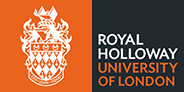 G. Cowan / RHUL Physics
CERN Summer Student Lectures / Statistics Lecture 2
1
Outline
Lecture 1:	Introduction, probability, 
Lecture 2:  Parameter estimation
			(see exercise on fitting with iminuit here)  
Lecture 3:  Hypothesis tests
Lecture 4:  Introduction to Machine Learning
G. Cowan / RHUL Physics
CERN Summer Student Lectures / Statistics Lecture 2
2
Hypothesis, likelihood
Suppose the entire result of an experiment (set of measurements) is a collection of numbers x.  
A (simple) hypothesis is a rule that assigns a probability to each possible data outcome:
=   the likelihood of H
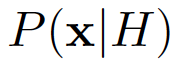 Often we deal with a family of hypotheses labeled by one or
more undetermined parameters (a composite hypothesis):
=    the “likelihood function”
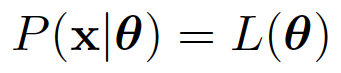 Note:
	1)  For the likelihood we treat the data x as fixed.
	2)  The likelihood function L(θ) is not a pdf for θ.
G. Cowan / RHUL Physics
CERN Summer Student Lectures / Statistics Lecture 2
3
The likelihood function for i.i.d.* data
* i.i.d. = independent and identically distributed
Consider n independent observations of x:  x1, ..., xn,  where 
x follows f (x; θ).  The joint pdf for the whole data sample is:
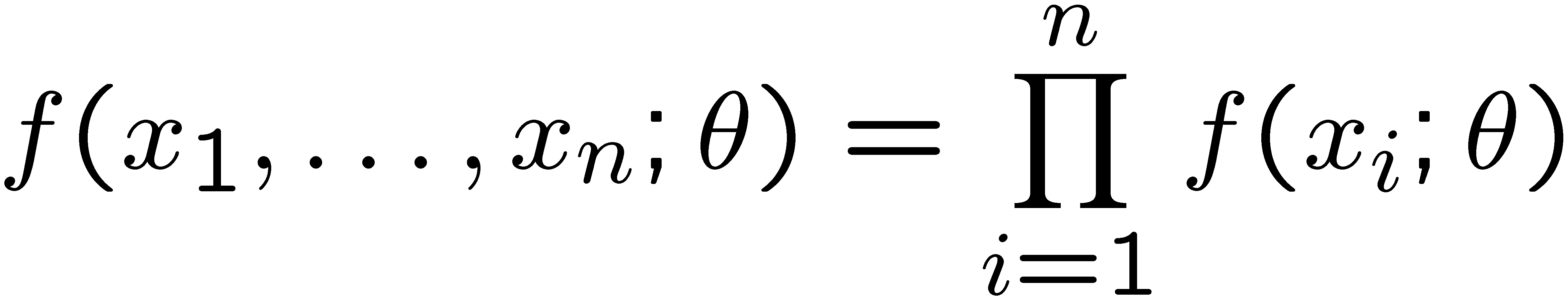 In this case the likelihood function is
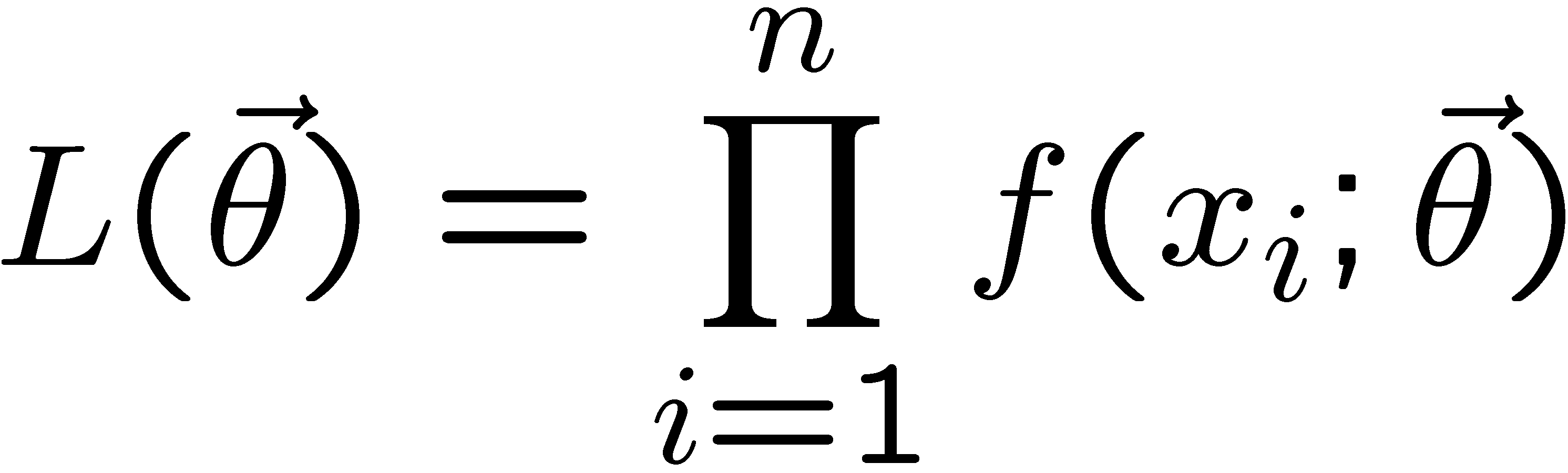 (xi constant)
G. Cowan / RHUL Physics
CERN Summer Student Lectures / Statistics Lecture 2
4
Parameter estimation
The parameters of a pdf are any constants that characterize it,
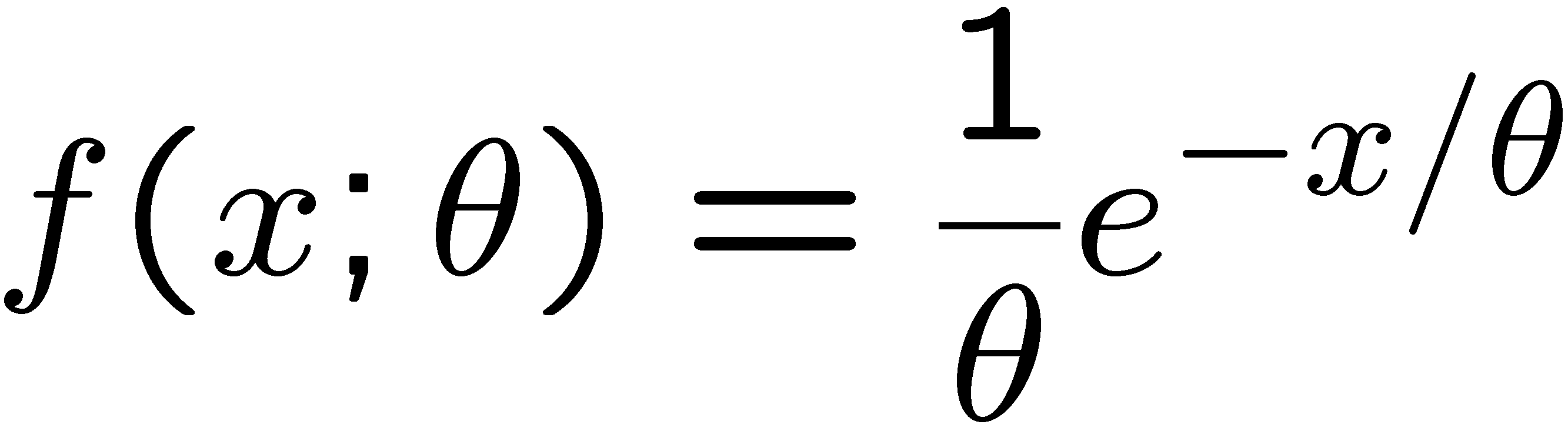 i.e., θ indexes a
set of hypotheses.
r.v.
parameter
Suppose we have a sample of observed values: x = (x1, ..., xn)
We want to find some function of the data to estimate the 
parameter(s):
←  estimator written with a hat
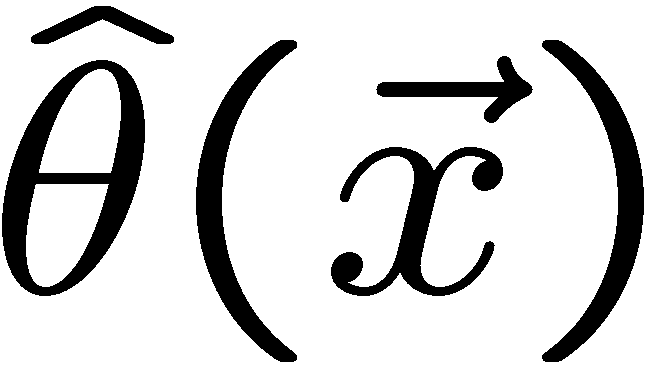 Sometimes we say ‘estimator’ for the function of x1, ..., xn;
‘estimate’ for the value of the estimator with a particular data set.
G. Cowan / RHUL Physics
CERN Summer Student Lectures / Statistics Lecture 2
5
Properties of estimators
If we were to repeat the entire measurement, the estimates
from each would follow a pdf:
best
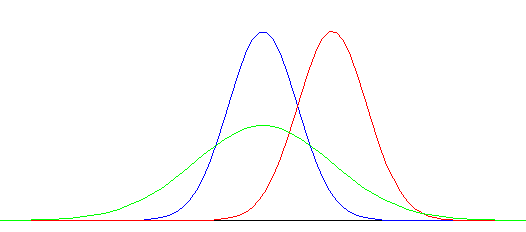 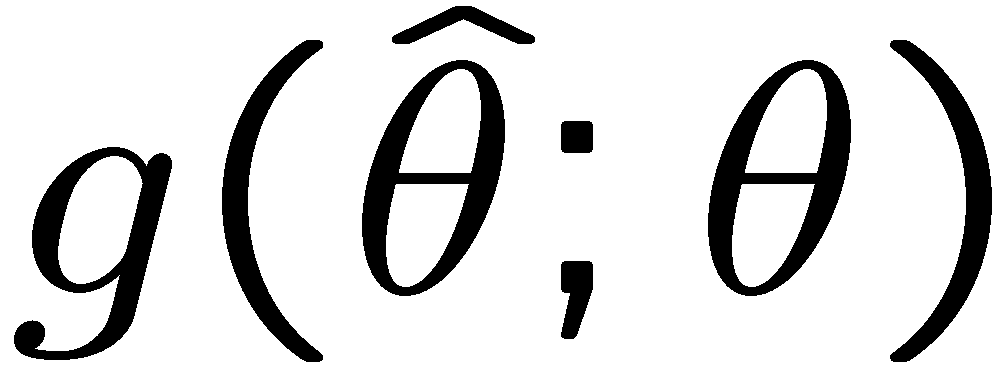 large
variance
biased
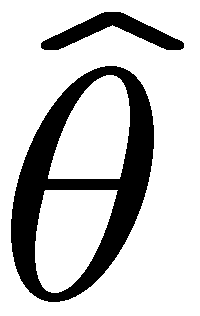 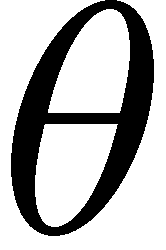 We want small (or zero) bias (systematic error):
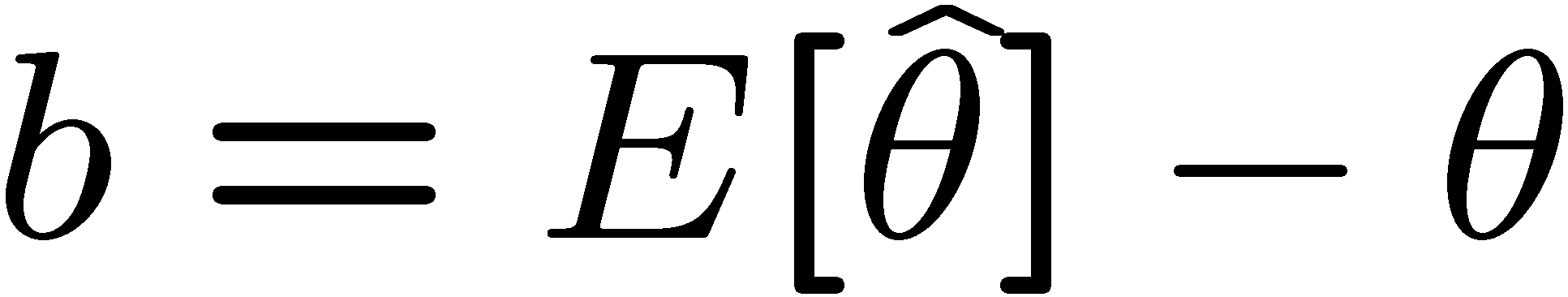 →  average of repeated measurements should tend to true value.
And we want a small variance (statistical error):
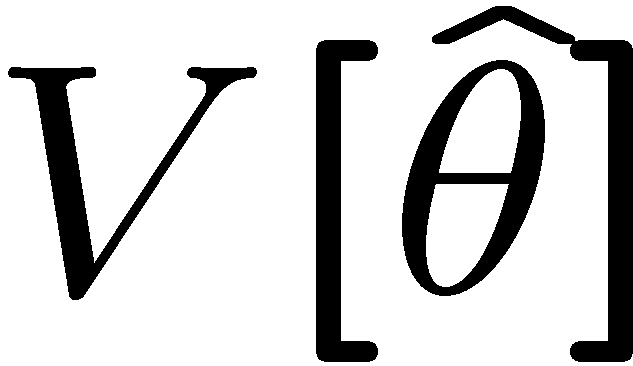 →  small bias & variance are in general conflicting criteria
G. Cowan / RHUL Physics
CERN Summer Student Lectures / Statistics Lecture 2
6
Maximum Likelihood Estimators (MLEs)
We define the maximum likelihood estimators or MLEs to be 
the parameter values for which the likelihood is maximum.
Maximizing L equivalent to maximizing log L
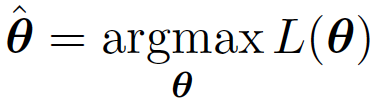 Could have multiple maxima (take highest).
MLEs not guaranteed to have any ‘optimal’ properties, (but in practice they’re very good).
G. Cowan / RHUL Physics
CERN Summer Student Lectures / Statistics Lecture 2
7
MLE example:  parameter of exponential pdf
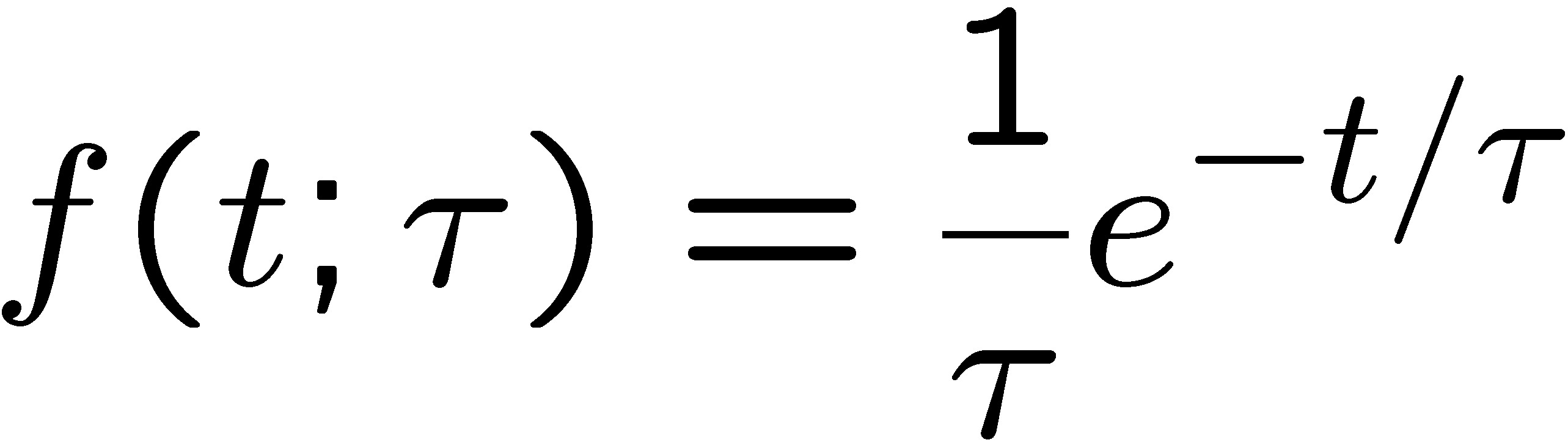 Consider exponential pdf,
and suppose we have i.i.d. data,
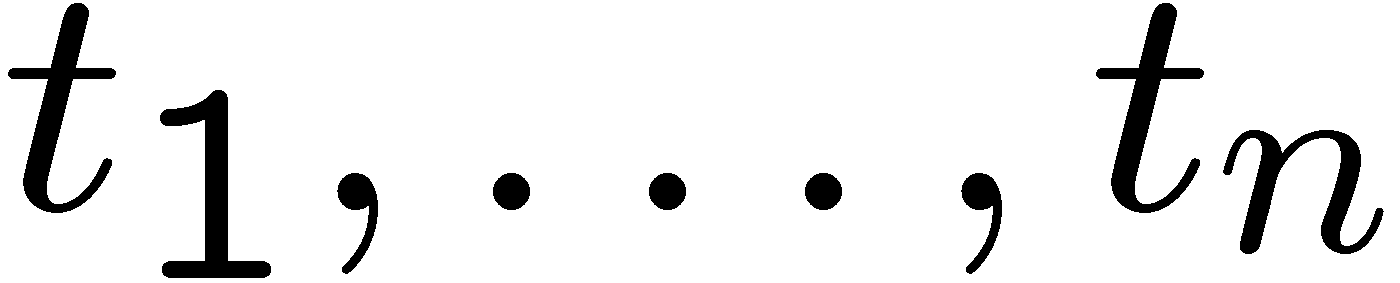 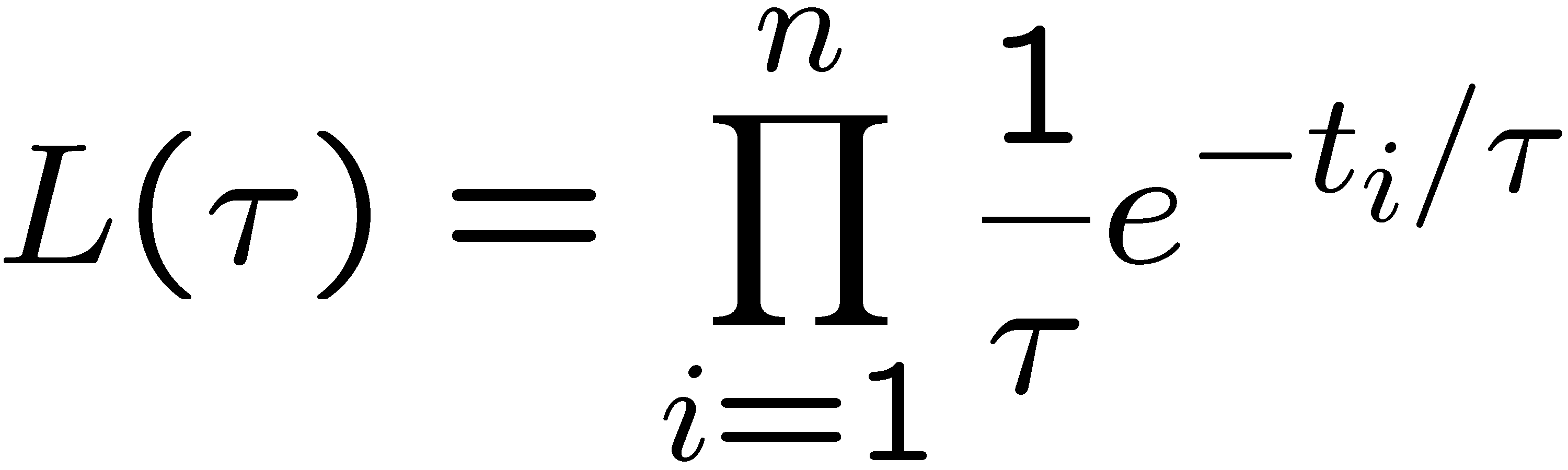 The likelihood function is
The value of τ for which L(τ) is maximum also gives the 
maximum value of its logarithm (the log-likelihood function):
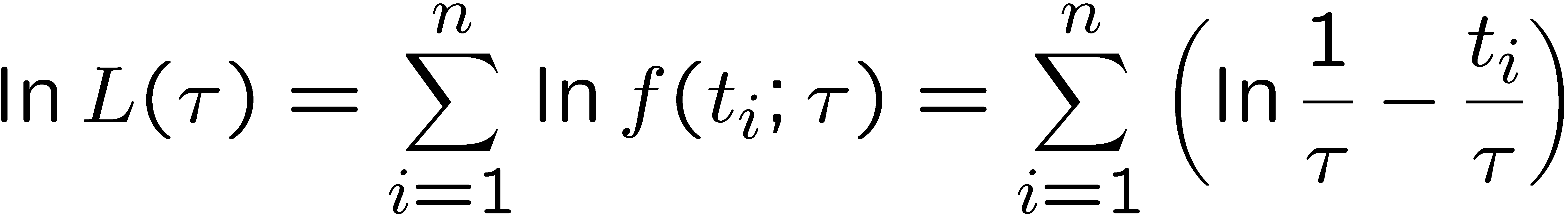 G. Cowan / RHUL Physics
CERN Summer Student Lectures / Statistics Lecture 2
8
MLE example:  parameter of exponential pdf (2)
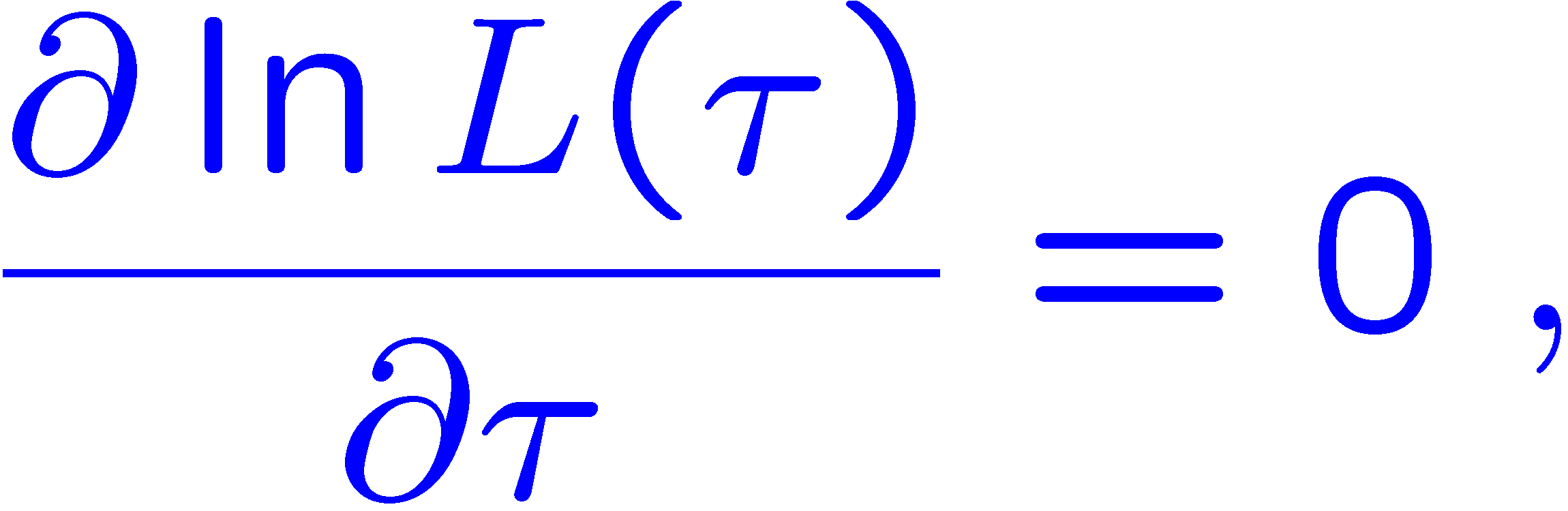 Find its maximum by setting
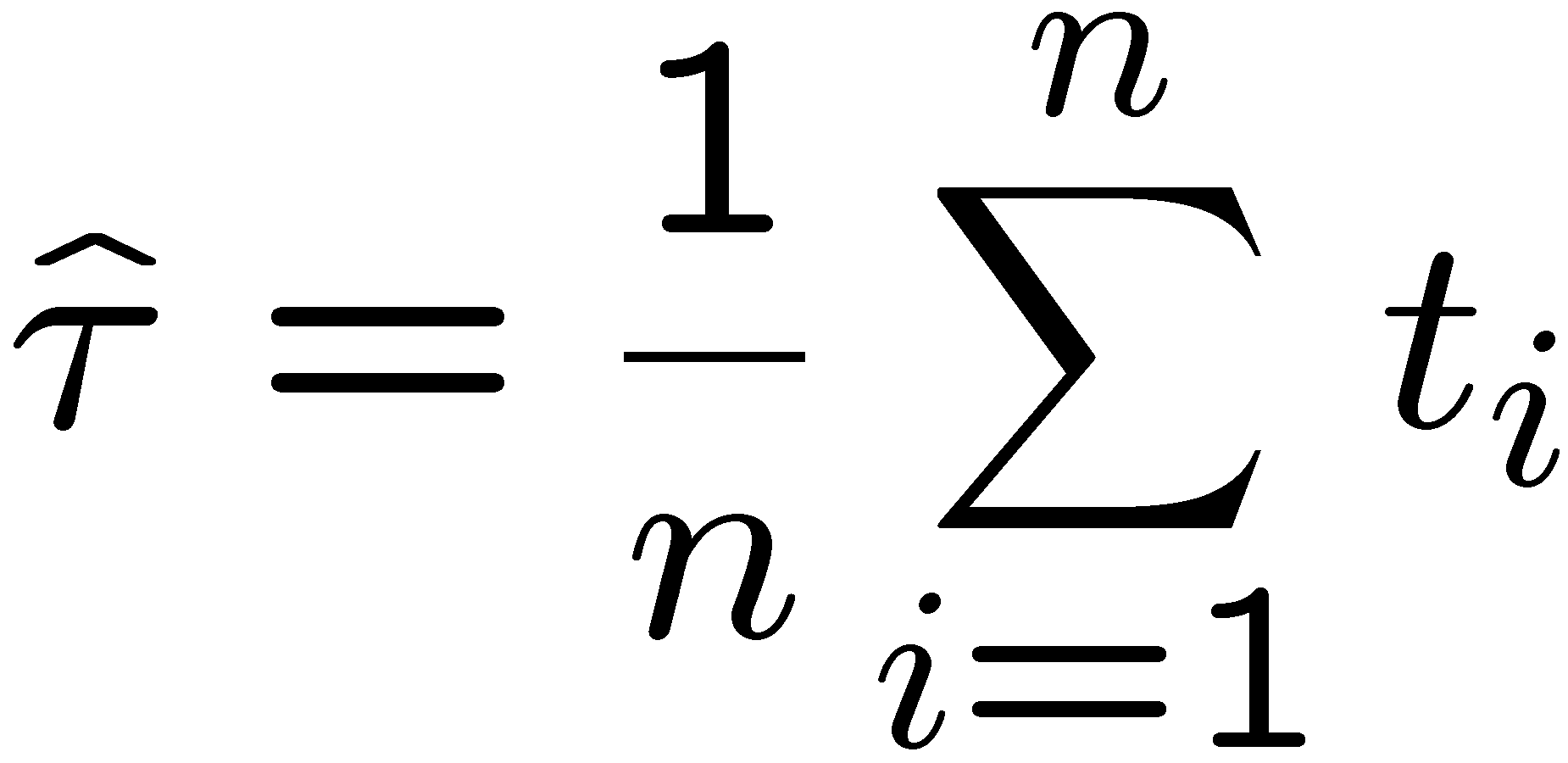 →
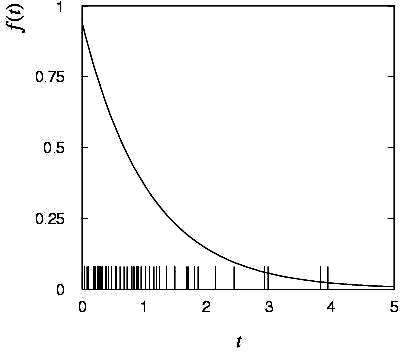 Monte Carlo test:  
	generate 50  values
	using τ = 1:

We find the ML estimate:
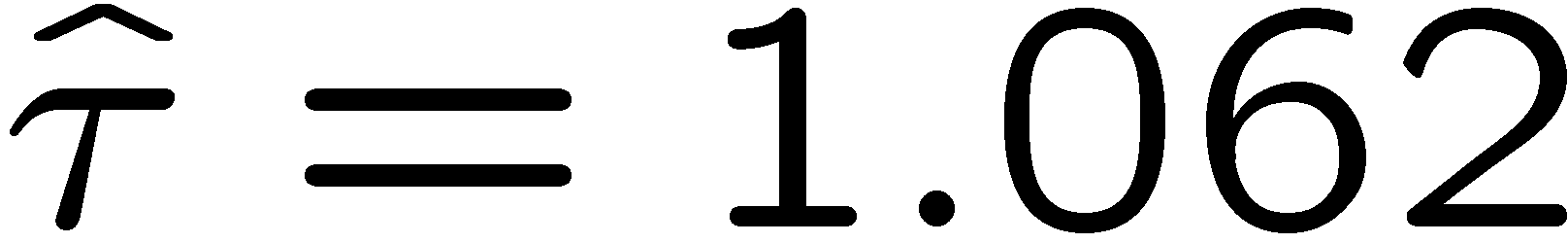 G. Cowan / RHUL Physics
CERN Summer Student Lectures / Statistics Lecture 2
9
MLE example:  parameter of exponential pdf (3)
For the exponential distribution one has for mean, variance:
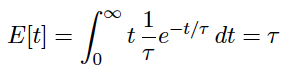 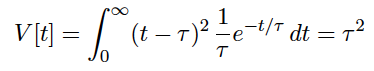 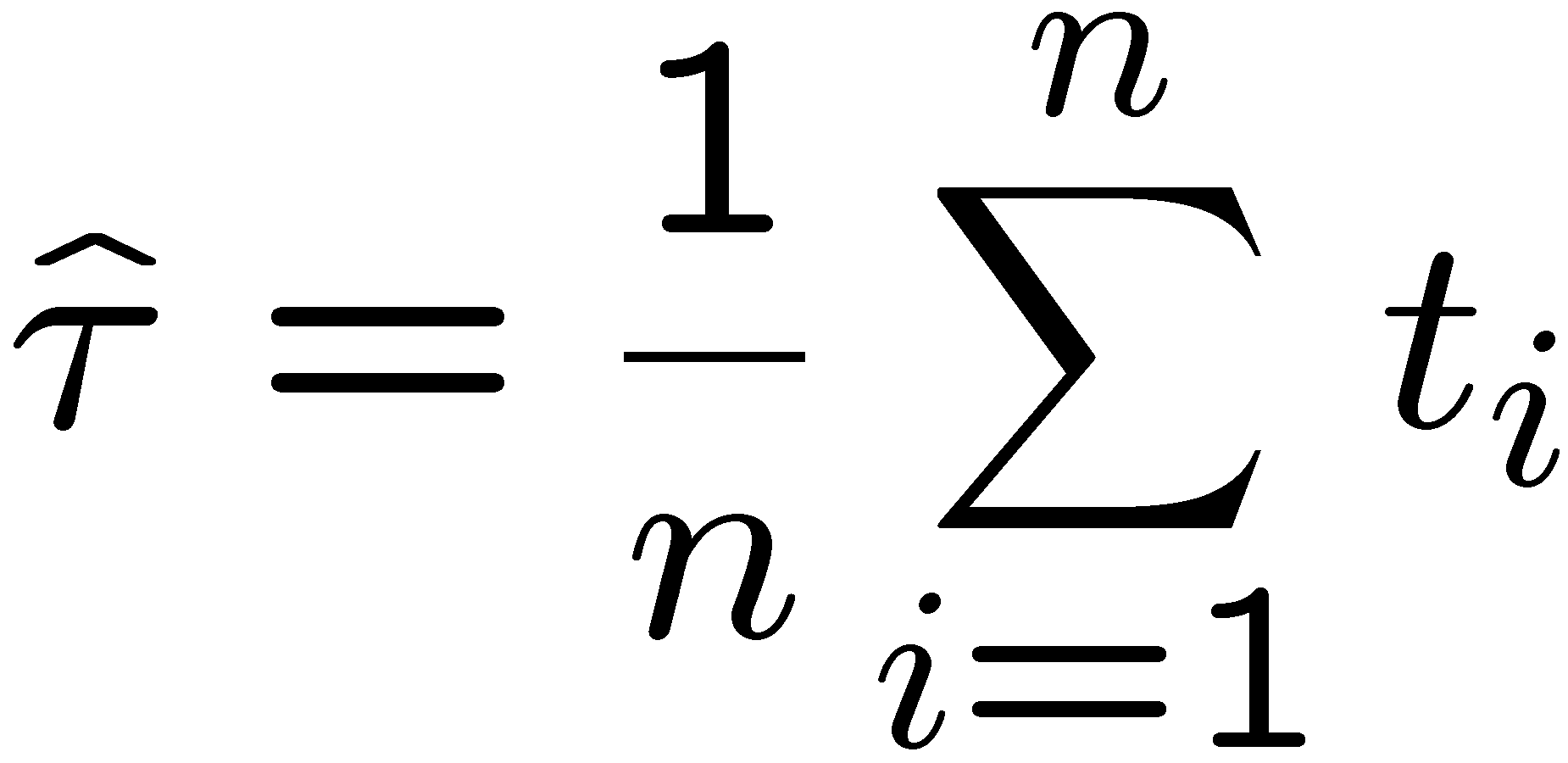 we therefore find
For the MLE
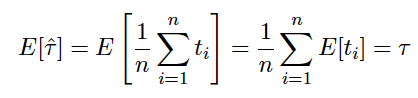 →
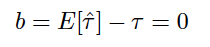 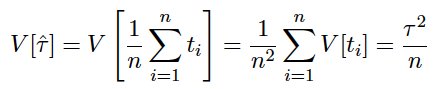 →
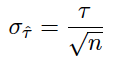 G. Cowan / RHUL Physics
CERN Summer Student Lectures / Statistics Lecture 2
10
Variance of estimators:  Monte Carlo method
Having estimated our parameter we now need to report its
‘statistical error’, i.e., how widely distributed would estimates
be if we were to repeat the entire measurement many times.
One way to do this would be to simulate the entire experiment
many times with a Monte Carlo program (use ML estimate for MC).
For exponential example, from 
sample variance of estimates
we find:
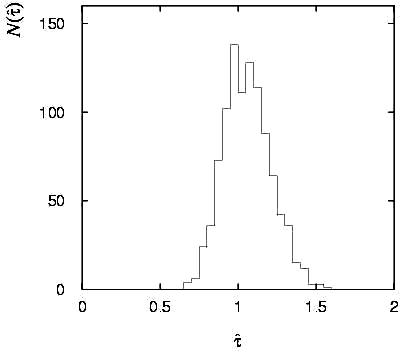 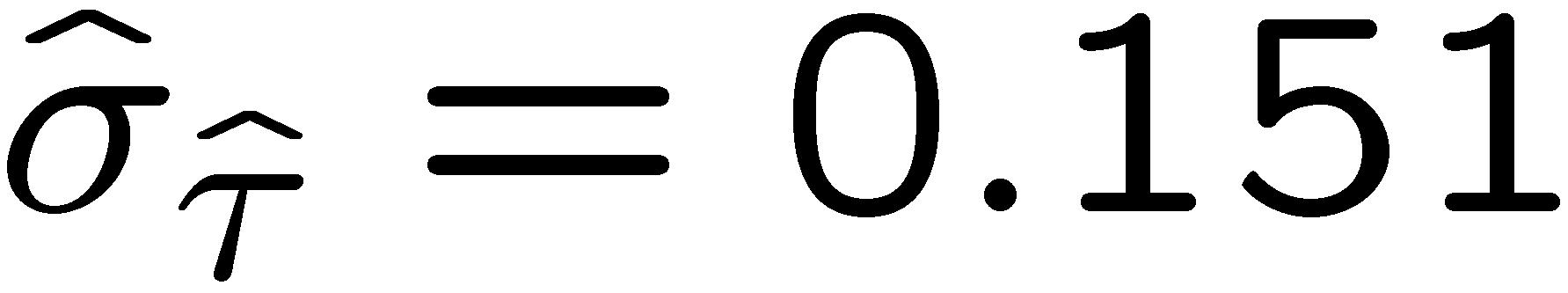 Note distribution of estimates is roughly
Gaussian − (almost) always true for 
ML in large sample limit.
G. Cowan / RHUL Physics
CERN Summer Student Lectures / Statistics Lecture 2
11
Variance of estimators from information inequality
The information inequality (RCF) sets a lower bound on the 
variance of any estimator (not only ML):
Minimum Variance
Bound (MVB)
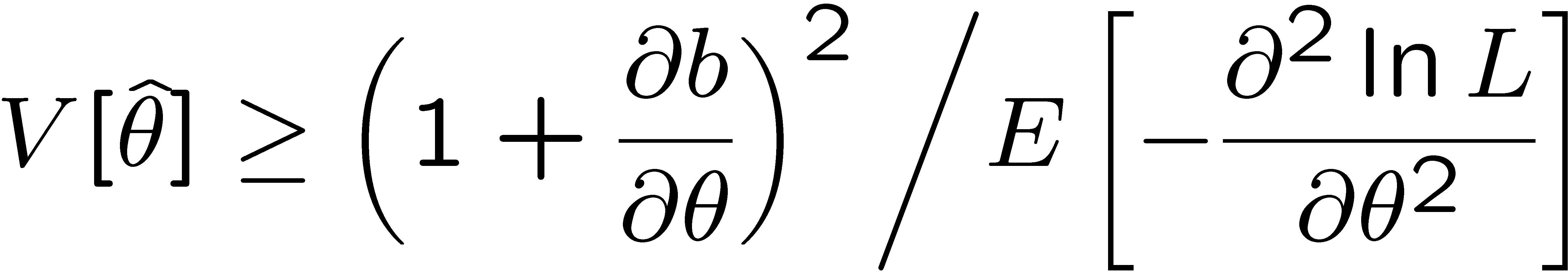 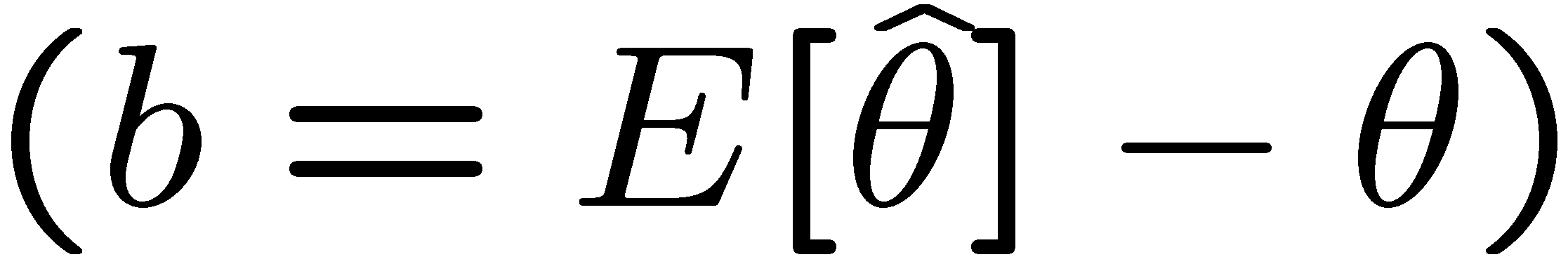 Often the bias b is small, and equality either holds exactly or
is a good approximation (e.g. large data sample limit).   Then,
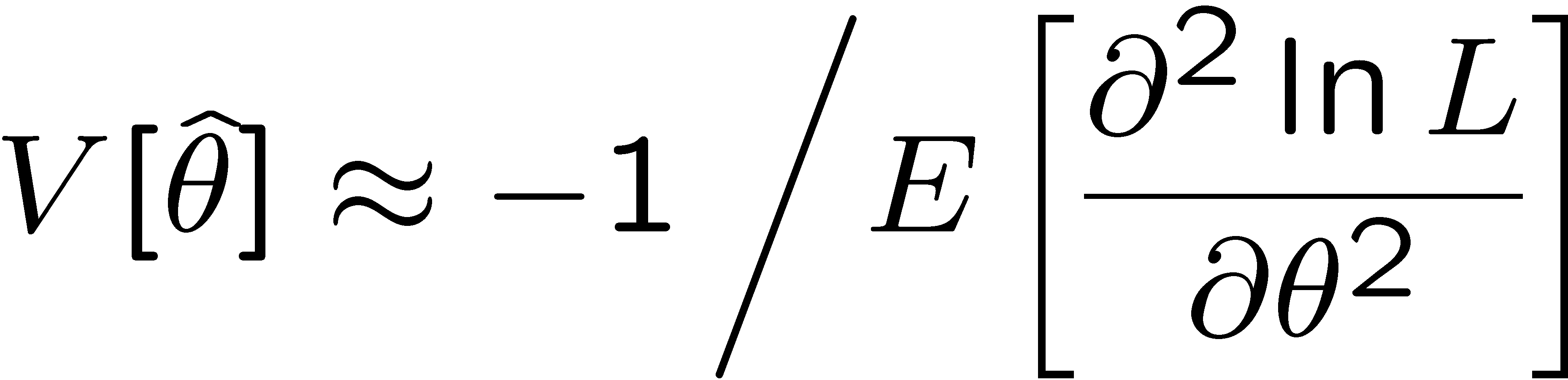 Estimate this using the 2nd derivative of  ln L at its maximum:
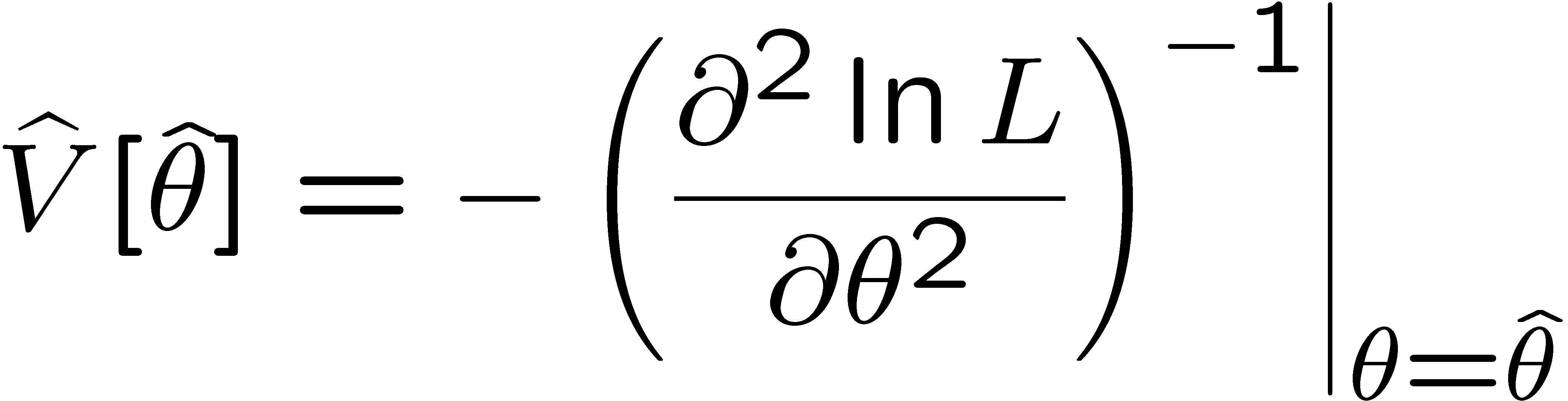 G. Cowan / RHUL Physics
CERN Summer Student Lectures / Statistics Lecture 2
12
MVB for MLE of exponential parameter
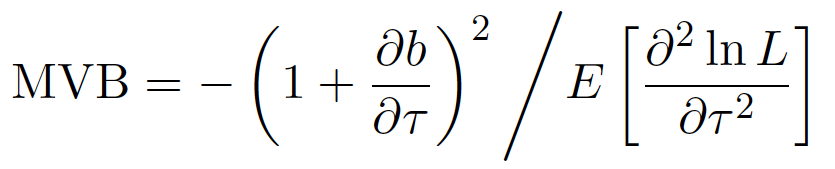 Find
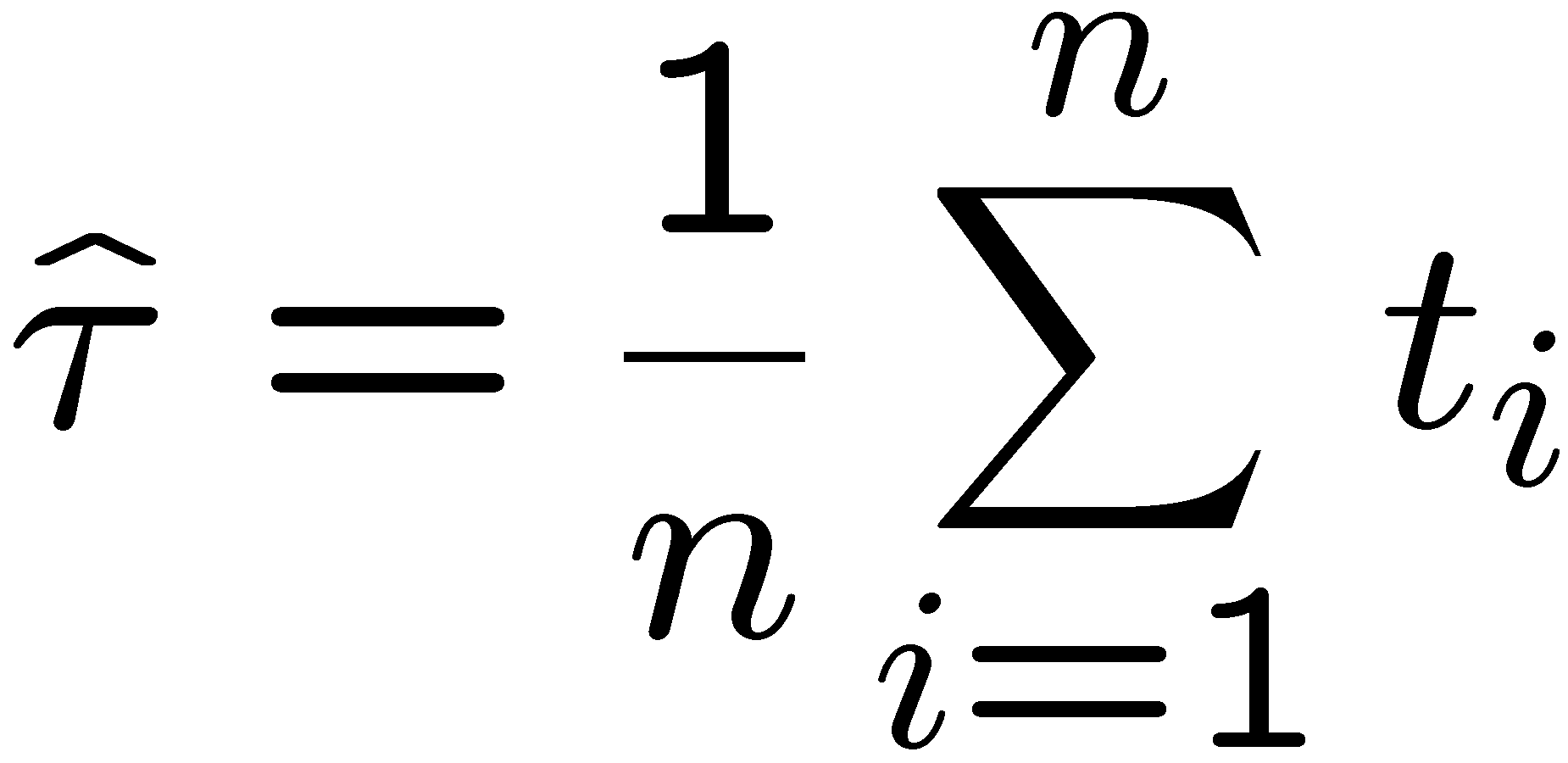 We found for the exponential parameter the MLE
and we showed b = 0, hence 𝜕b/𝜕τ = 0.
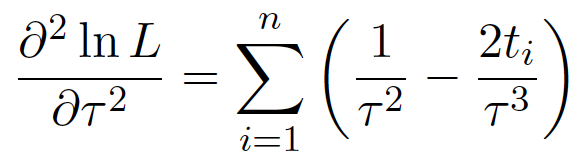 We find
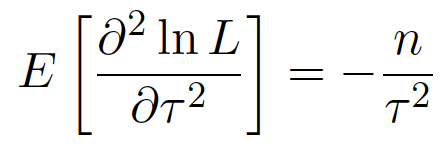 and since E[ti] = τ  for all i,
,
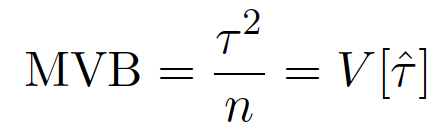 and therefore
(Here MLE is “efficient”).
.
G. Cowan / RHUL Physics
CERN Summer Student Lectures / Statistics Lecture 2
13
Variance of estimators: graphical method
Expand ln L(θ) about its maximum:
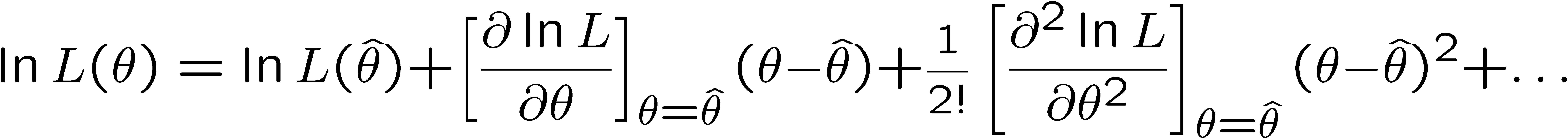 First term is ln Lmax, second term is zero, for third term use 
information inequality (assume equality):
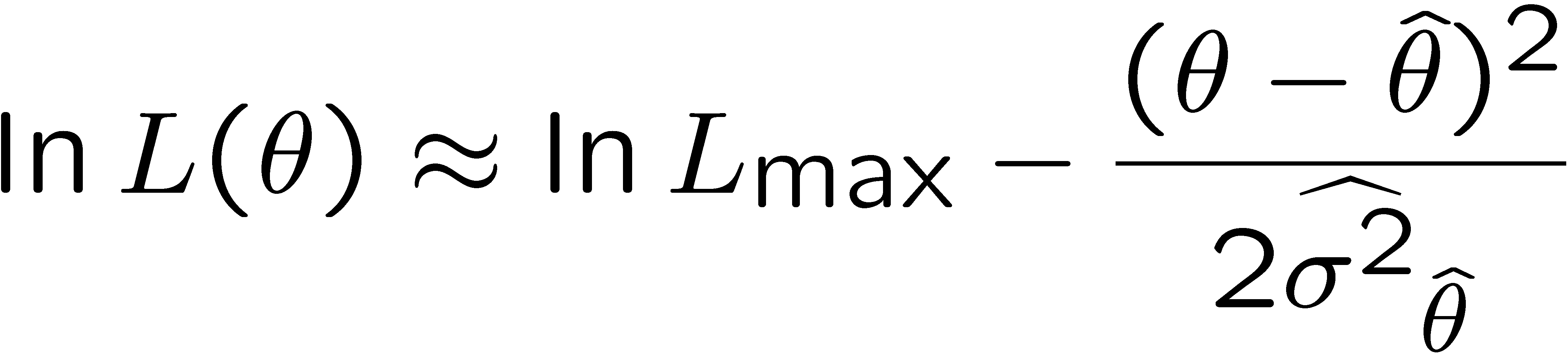 i.e.,
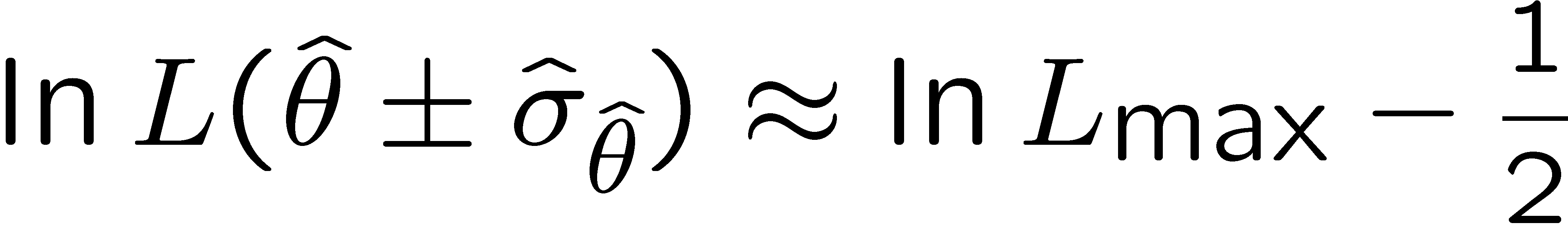 →  to get
, change θ away from
until ln L decreases by 1/2.
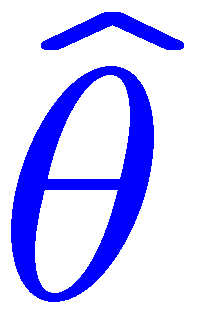 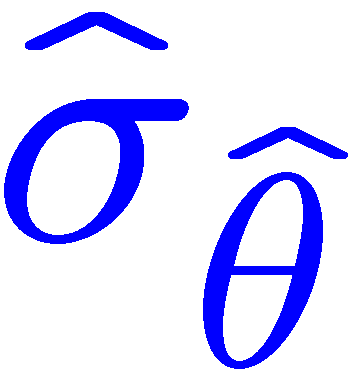 G. Cowan / RHUL Physics
CERN Summer Student Lectures / Statistics Lecture 2
14
Example of variance by graphical method
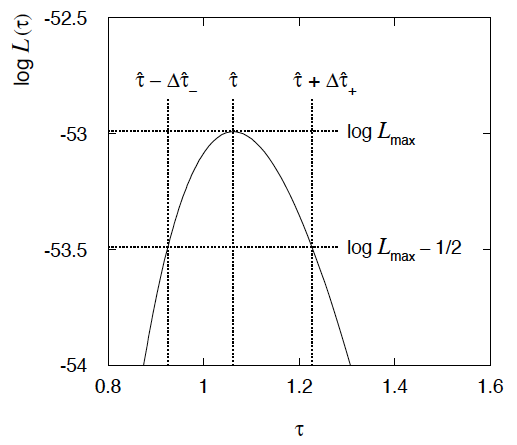 ML example with exponential:
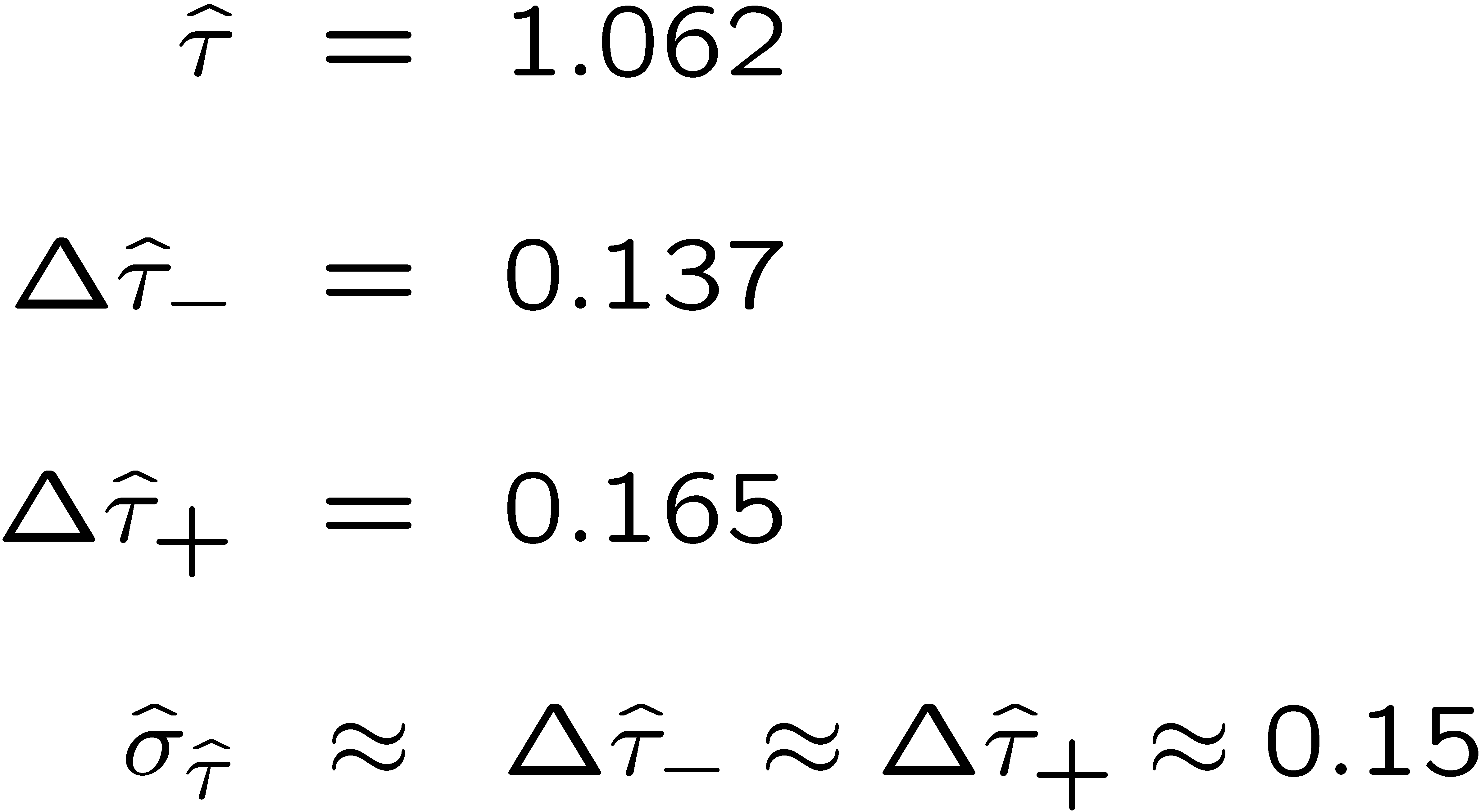 Not quite parabolic ln L since finite sample size (n = 50).
G. Cowan / RHUL Physics
CERN Summer Student Lectures / Statistics Lecture 2
15
Information inequality for N parameters
Suppose we have estimated N parameters θ = (θ1,...,θN)
The Fisher information matrix is
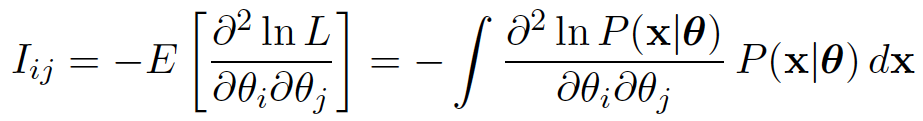 ^
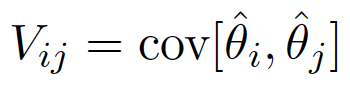 and the covariance matrix of estimators θ is
The information inequality states that the matrix
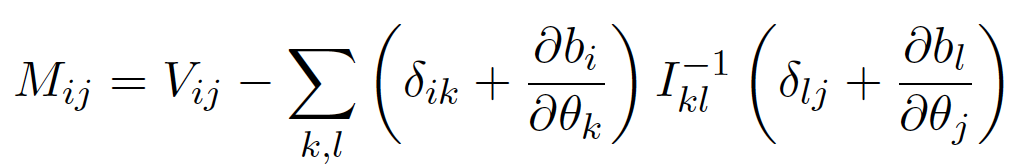 is positive semi-definite:  
	zTMz ≥ 0 for all z ≠ 0, diagonal elements ≥ 0
G. Cowan / RHUL Physics
CERN Summer Student Lectures / Statistics Lecture 2
16
Information inequality for N parameters (2)
In practice the inequality is ~always used in the large-sample limit:
	bias → 0
	inequality → equality, i.e, M = 0, and therefore V-1 = I
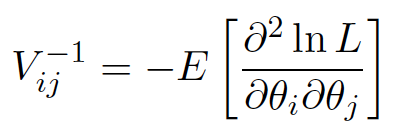 That is,
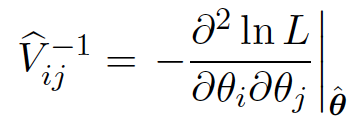 This can be estimated from data using
Find the matrix V-1 numerically (or with automatic differentiation),
then invert to get the covariance matrix of the estimators
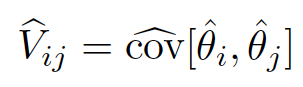 G. Cowan / RHUL Physics
CERN Summer Student Lectures / Statistics Lecture 2
17
Example of ML with 2 parameters
Consider a scattering angle distribution with x = cos θ,
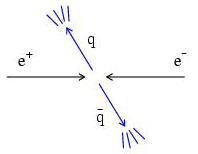 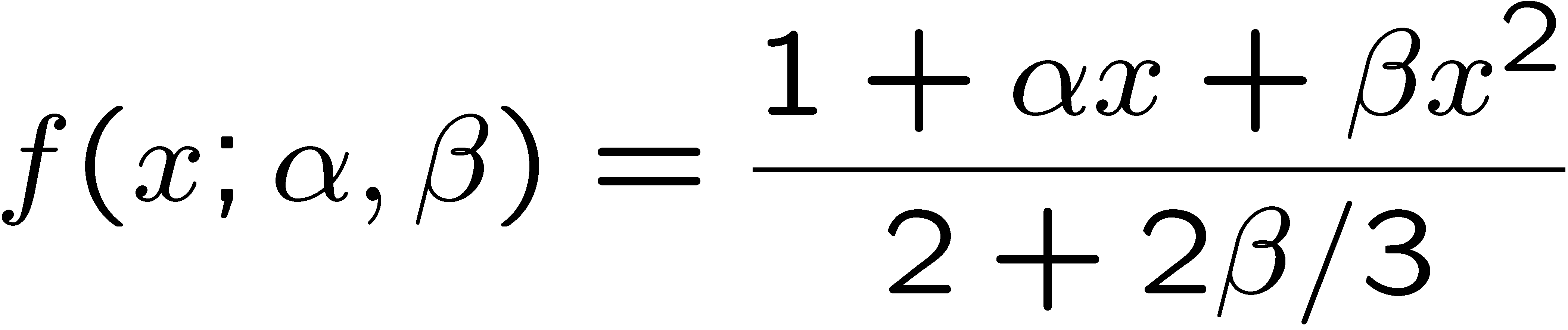 or if xmin < x < xmax, need to normalize so that
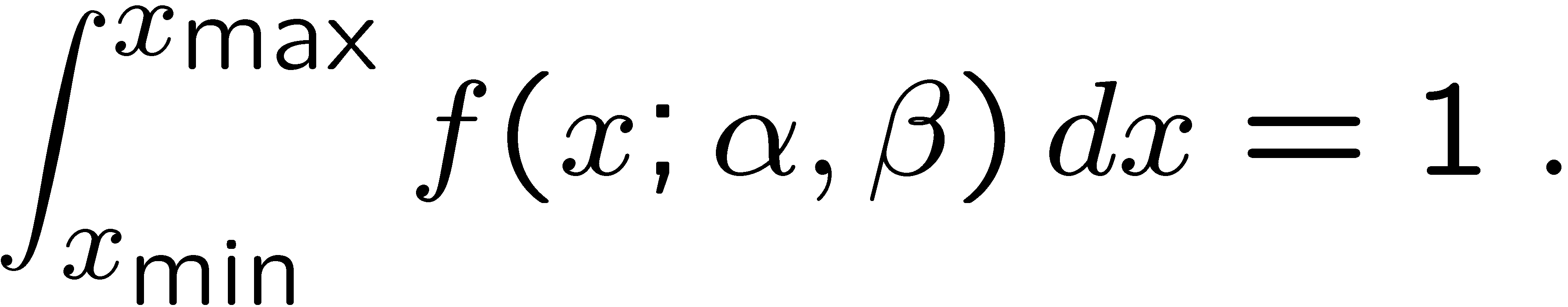 Example:  α = 0.5, β = 0.5, xmin = -0.95, xmax = 0.95, generate n = 2000 events with Monte Carlo.
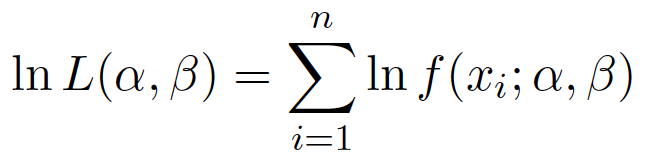 need to find maximum
numerically
G. Cowan / RHUL Physics
CERN Summer Student Lectures / Statistics Lecture 2
18
Example of ML with 2 parameters:  fit result
Finding maximum of ln L(α, β) numerically gives
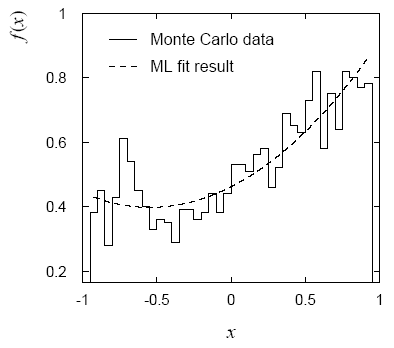 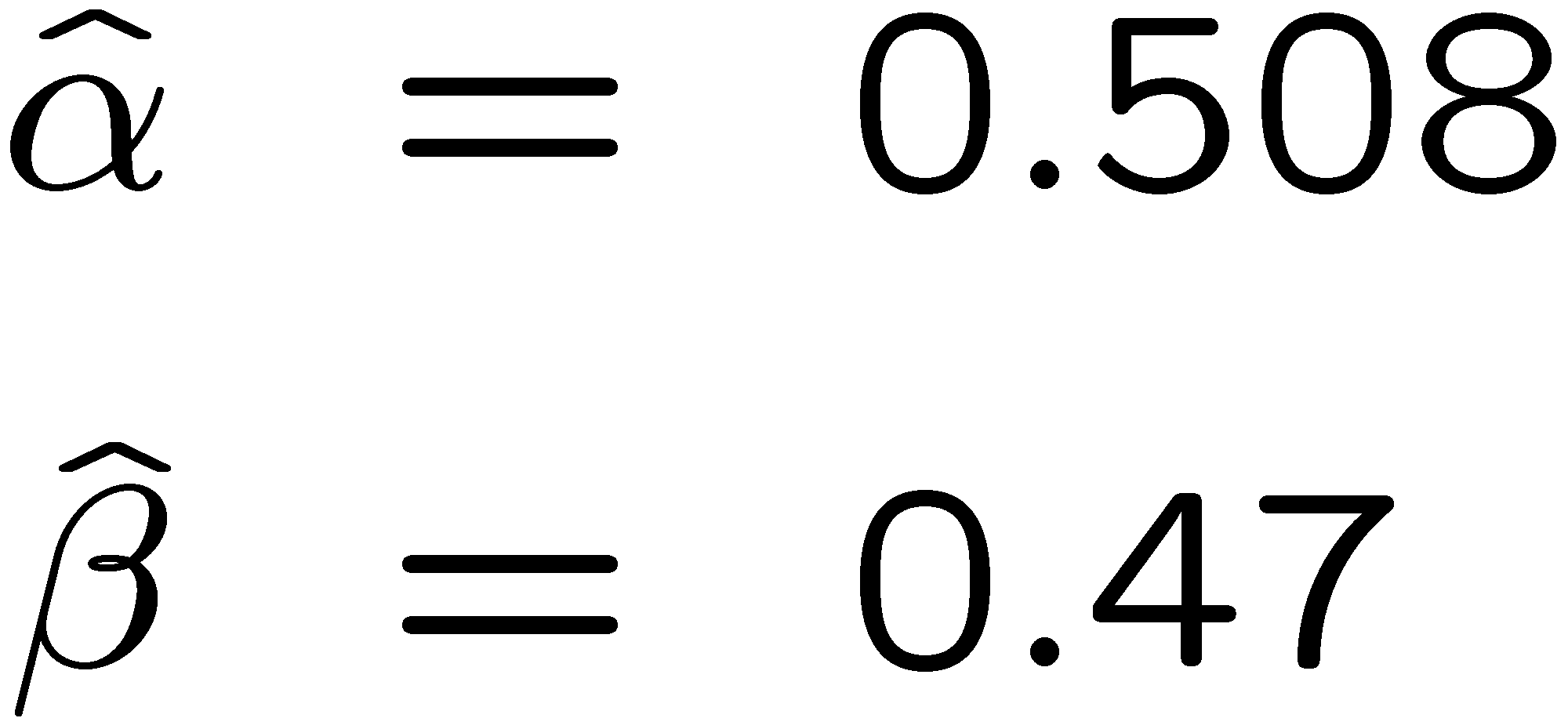 N.B.  No binning of data for fit,
but can compare to histogram for
goodness-of-fit (e.g. ‘visual’ or χ2).
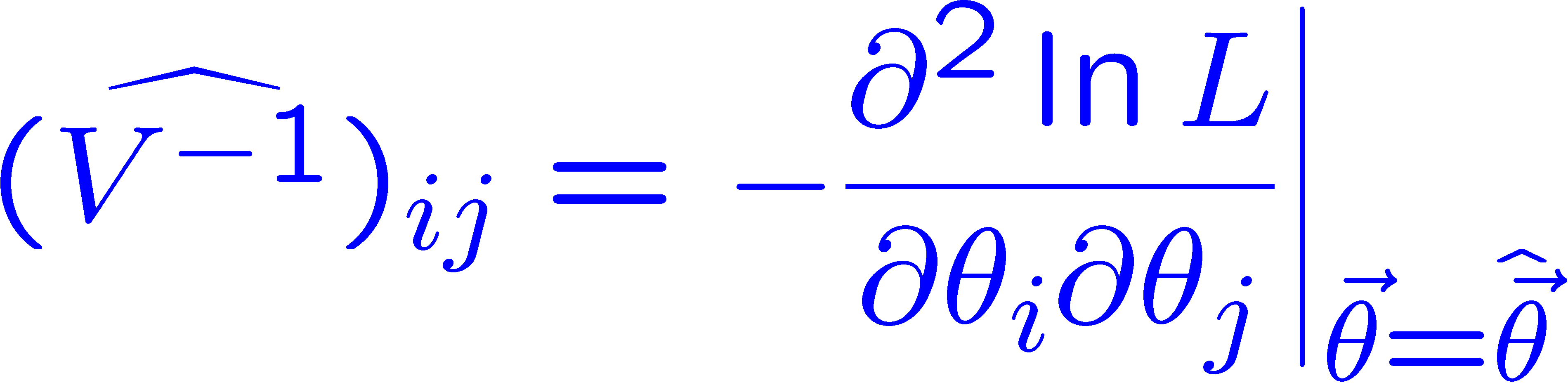 (Co)variances from
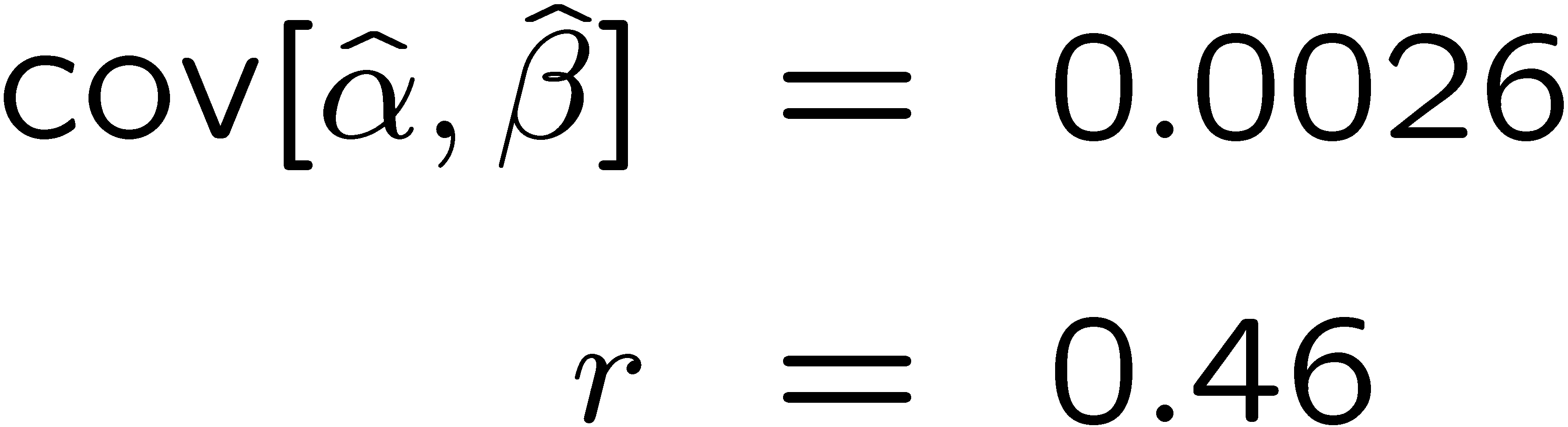 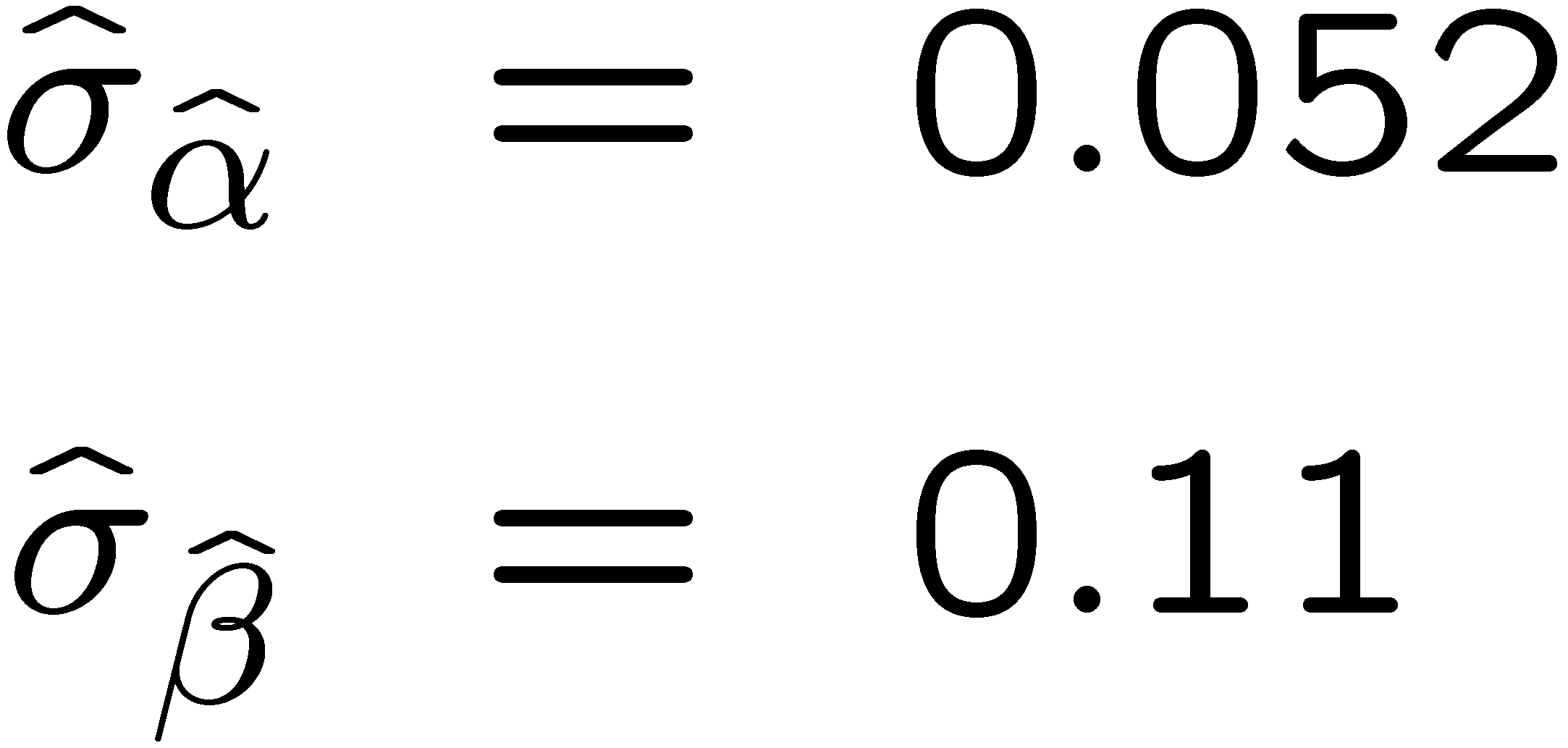 =   correlation coefficient
G. Cowan / RHUL Physics
CERN Summer Student Lectures / Statistics Lecture 2
19
Two-parameter fit:  MC study
Repeat ML fit with 500 experiments, all with n = 2000 events:
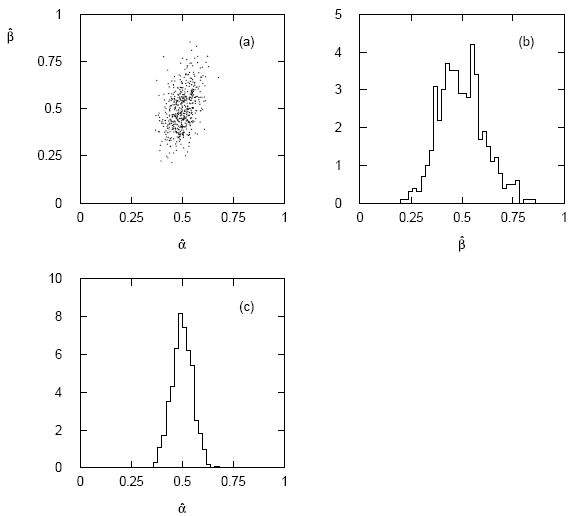 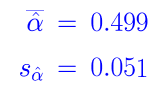 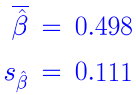 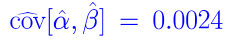 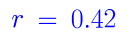 Estimates average to ~true values;
(Co)variances close to previous estimates;
marginal pdfs approximately Gaussian.
G. Cowan / RHUL Physics
CERN Summer Student Lectures / Statistics Lecture 2
20
Multiparameter graphical method for variances
Expand ln L(θ) to 2nd order about MLE:
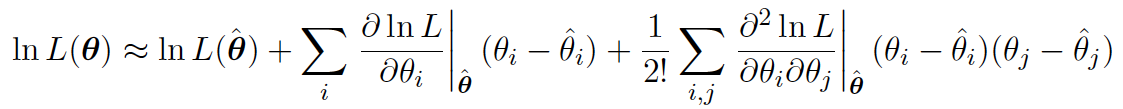 ln Lmax
zero
relate to covariance matrix of MLEs using information (in)equality.
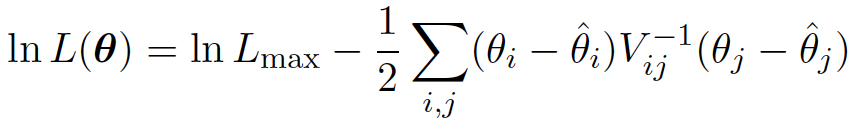 Result:
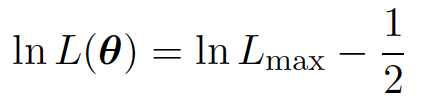 So the surface
corresponds to
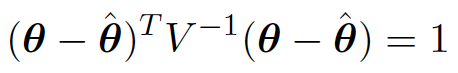 ,  which is the equation of a (hyper-) ellipse.
G. Cowan / RHUL Physics
CERN Summer Student Lectures / Statistics Lecture 2
21
Multiparameter graphical method (2)
Distance from MLE to tangent planes gives standard deviations.
G. Cowan / RHUL Physics
CERN Summer Student Lectures / Statistics Lecture 2
22
The ln Lmax − 1/2 contour for two parameters
For large n, ln L takes on quadratic form near maximum:
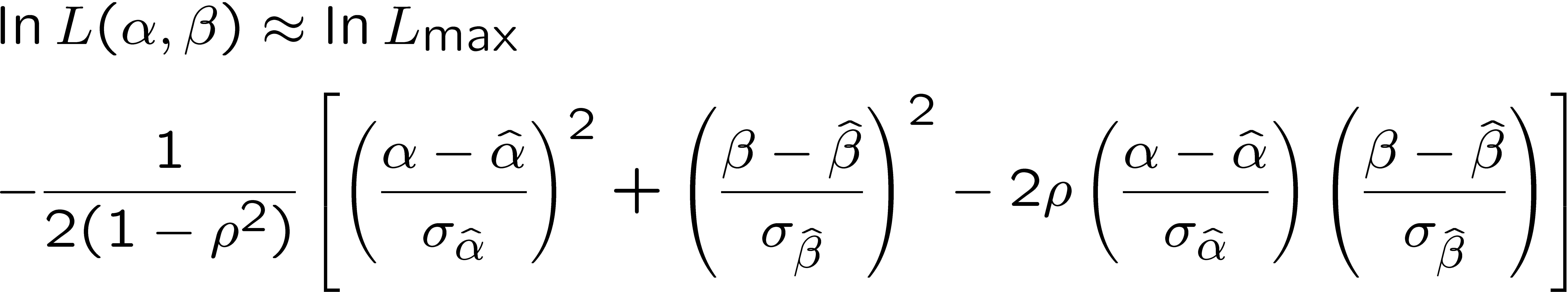 is an ellipse:
The contour
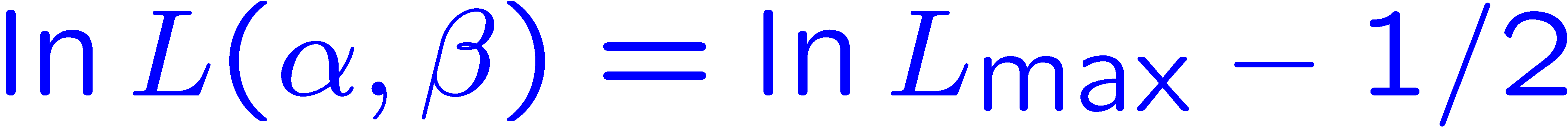 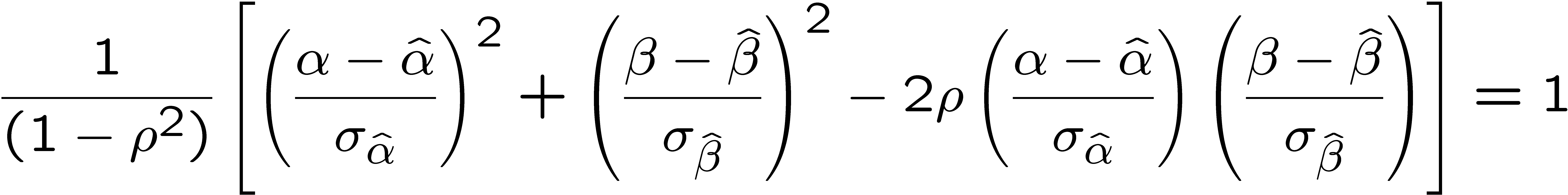 G. Cowan / RHUL Physics
CERN Summer Student Lectures / Statistics Lecture 2
23
(Co)variances from ln L contour
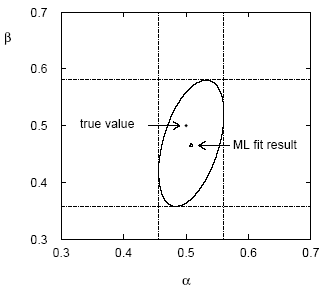 The α, β plane for the first
MC data set
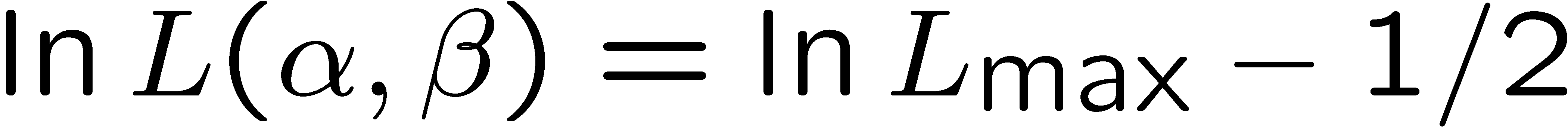 → Tangent lines to contours give standard deviations.
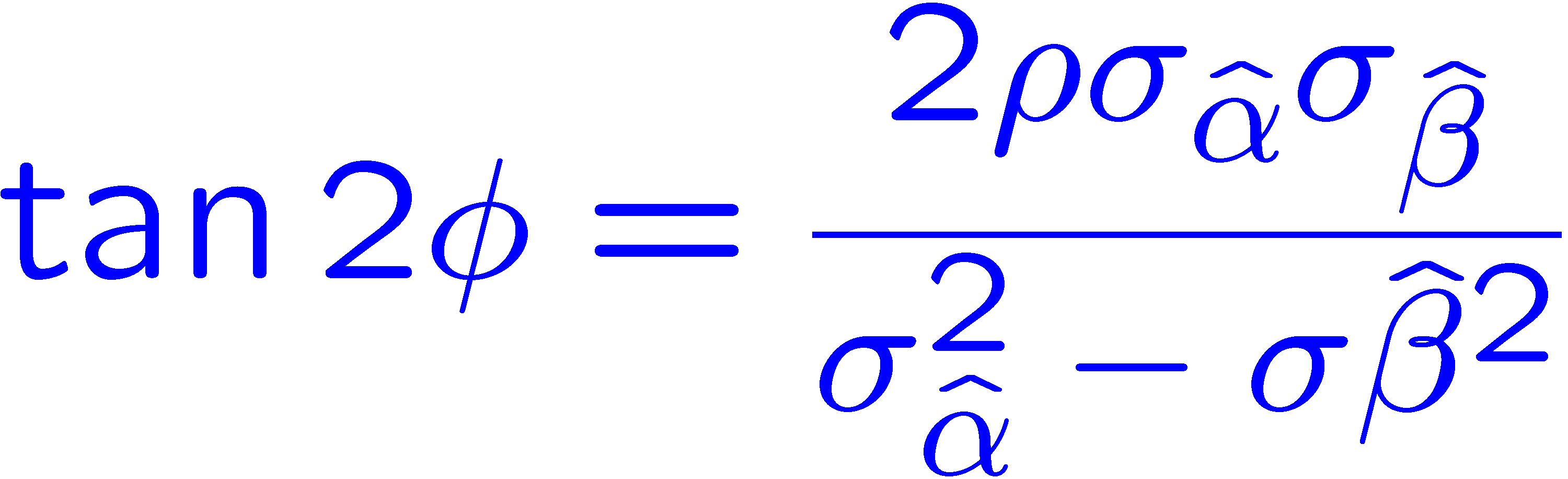 → Angle of ellipse φ related to correlation:
G. Cowan / RHUL Physics
CERN Summer Student Lectures / Statistics Lecture 2
24
Extra slides
G. Cowan / RHUL Physics
CERN Summer Student Lectures / Statistics Lecture 2
25